Terrestrial Ecology Science in Support of Future Space Missions
Rapporteur: Forrest Hall
Questions for Discussion
What opportunities exist to take advantage of these future missions to better prepare ourselves?
What types of activities are we doing now and what new activities should we be doing?
What are the top-level issues that we should be addressing that will:
Have the highest science return
Improve the abilities of researchers to do their science
 Are field campaigns warranted and why?
 Can we make recommendations that TE could implement (e.g. in a ROSES call)
Every Breakout Group’s Nightmare
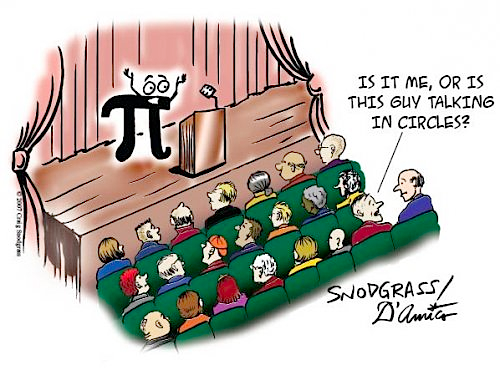 What Issues Emerged
Field campaigns dominated discussion
Cross-cutting opportunities among missions driven by science
Prototypes of end-end process of data product generation that could be used for real science
Scientists are frustrated
 Inability to get access to data sets, software
Lack of training opportunities
High Priesthood of those in the know vs those that know not
Opportunity was writ large
Get access to flight assets without large proposals
Submit integrated proposals on cross-cutting themes with sufficient funding (outside of IDS program)
e.g. intermodel comparison among 5 PIs
Training the next generation of scientists
We Need to Fix Data Access and Use
Data access is key
 Data easy to find, easy to subset, easy to download, and easy to read
Suggested a single web-site
All aircraft, ground, ancillary data
Software, executables to that make data interoperable
e.g. ASTER experience, ENVI freeware for PALSAR, etc
Tutorials/documentaions
How NOT to do it
ICESAT – virtually incomprehensible
Recommendations
Field campaigns that provide a prototype for end-end data product generation in support of DS missions (15)
Including multiple missions to assess synthesis and modeling
Using a specific field campaign and science questions to bring together science across DS missions (5)
Data accessibility and use (13)
Vastly improved way to download and use data, software, field data, wikis/how-to’s
User workshops (7)
Expand NASA Graduate Fellowship program (9)
Specifically in ways that emphasize using next generation of data